Mitä on happamuus?
positiivisten vetyionien aktiivisuus liuoksessa (H+)
oksoniumionien (H3O+) määrä (happamassa paljon = käänteinen konsentraatio)
pH alle 7 = hapan liuos (maaperä)
pH 7 = neutraali
pH yli 8 = emäksinen
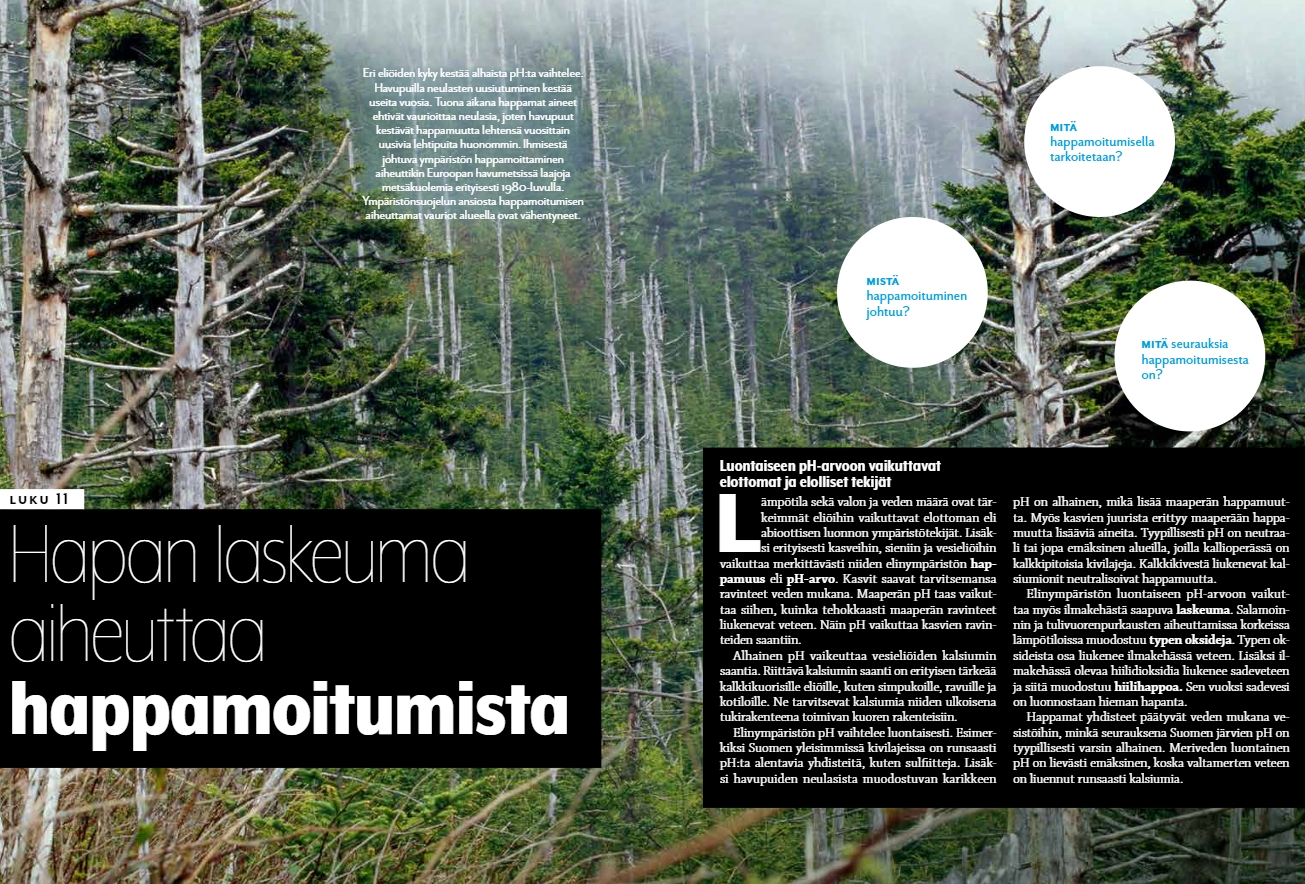 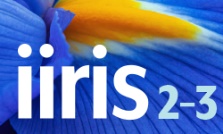 11 Happamoituminen
Hyviä kysymyksiä (n. 20 kpl):

A. Kysymyksiä, joihin pitkä vastaus:
-
-

B. Kysymyksiä, joihin lyhyt  vastaus:
Mitä on (maaperän/liuoksen) happamuus?
Miten maaperän happamuus vaikuttaa tuottajien kasvuun/perustuotantoon, kuluttajiin?
-
-
Kpl 11 Happamoituminen (oma jäsentely)
11.1. Syyt:

11.2. Vaikutukset/seuraukset:
maaekosysteemeihin:
vesiekosysteemeihin:

11.3. Torjuntakeinot:
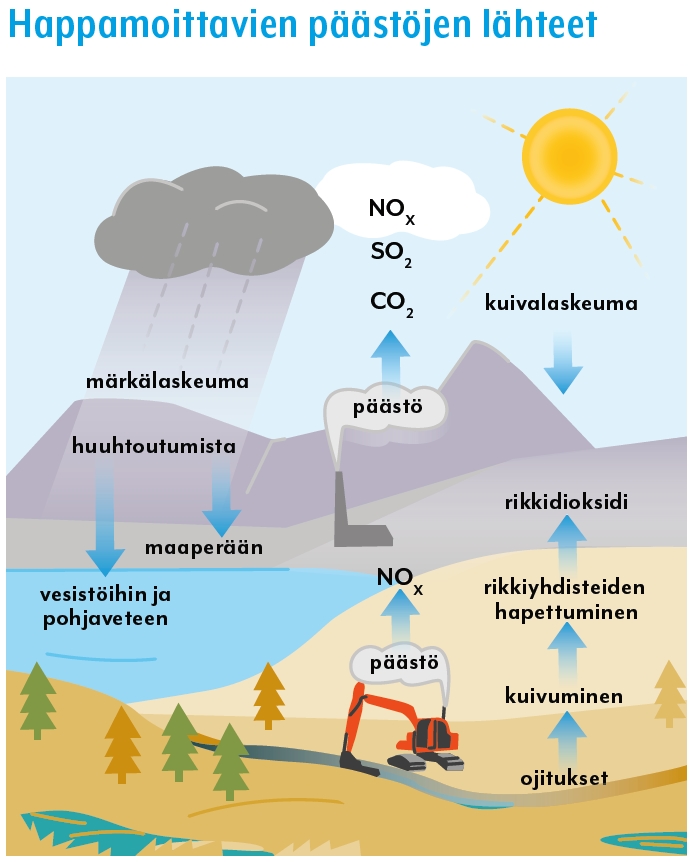 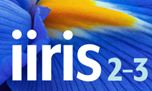 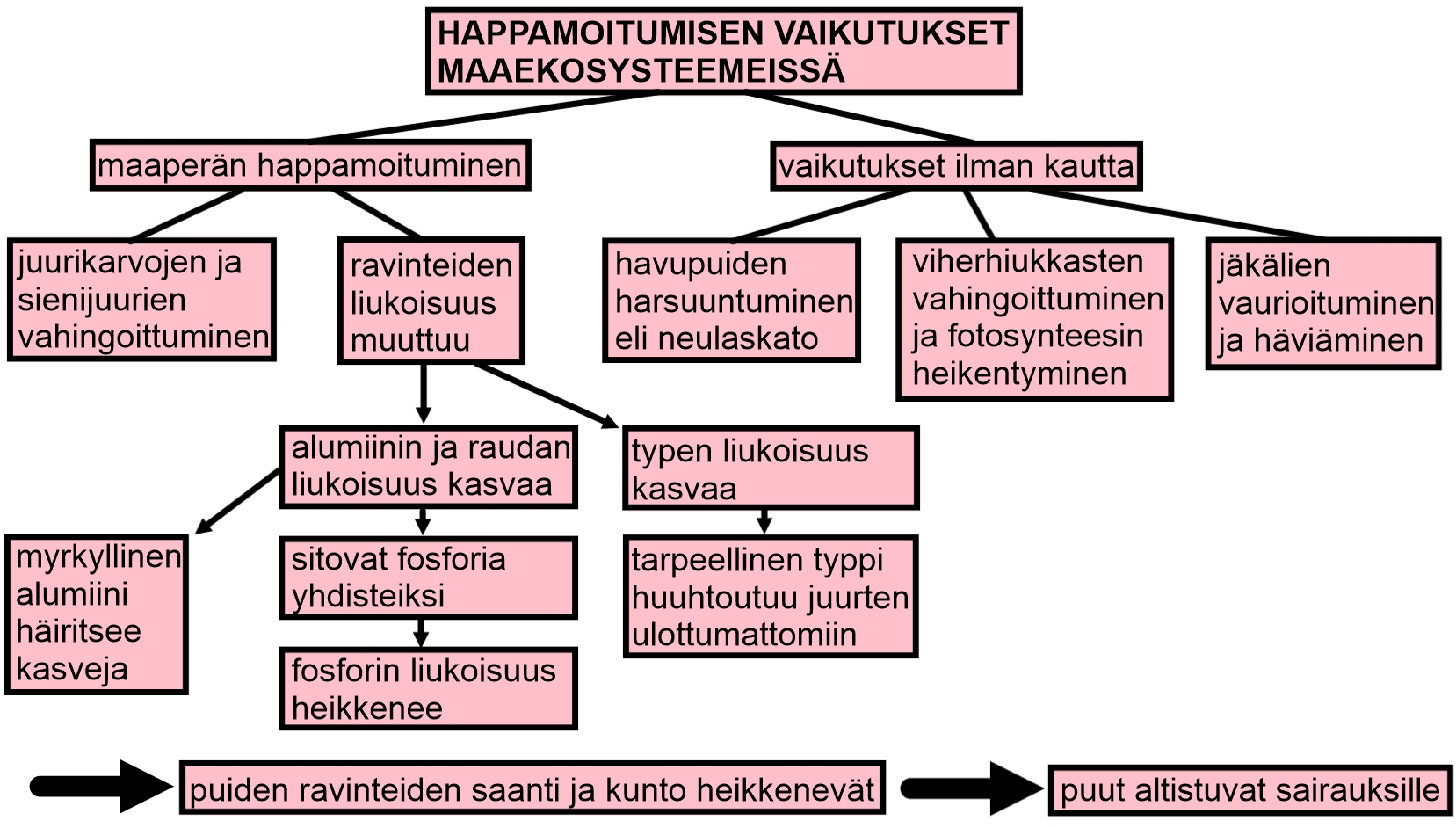 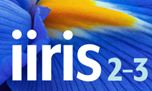 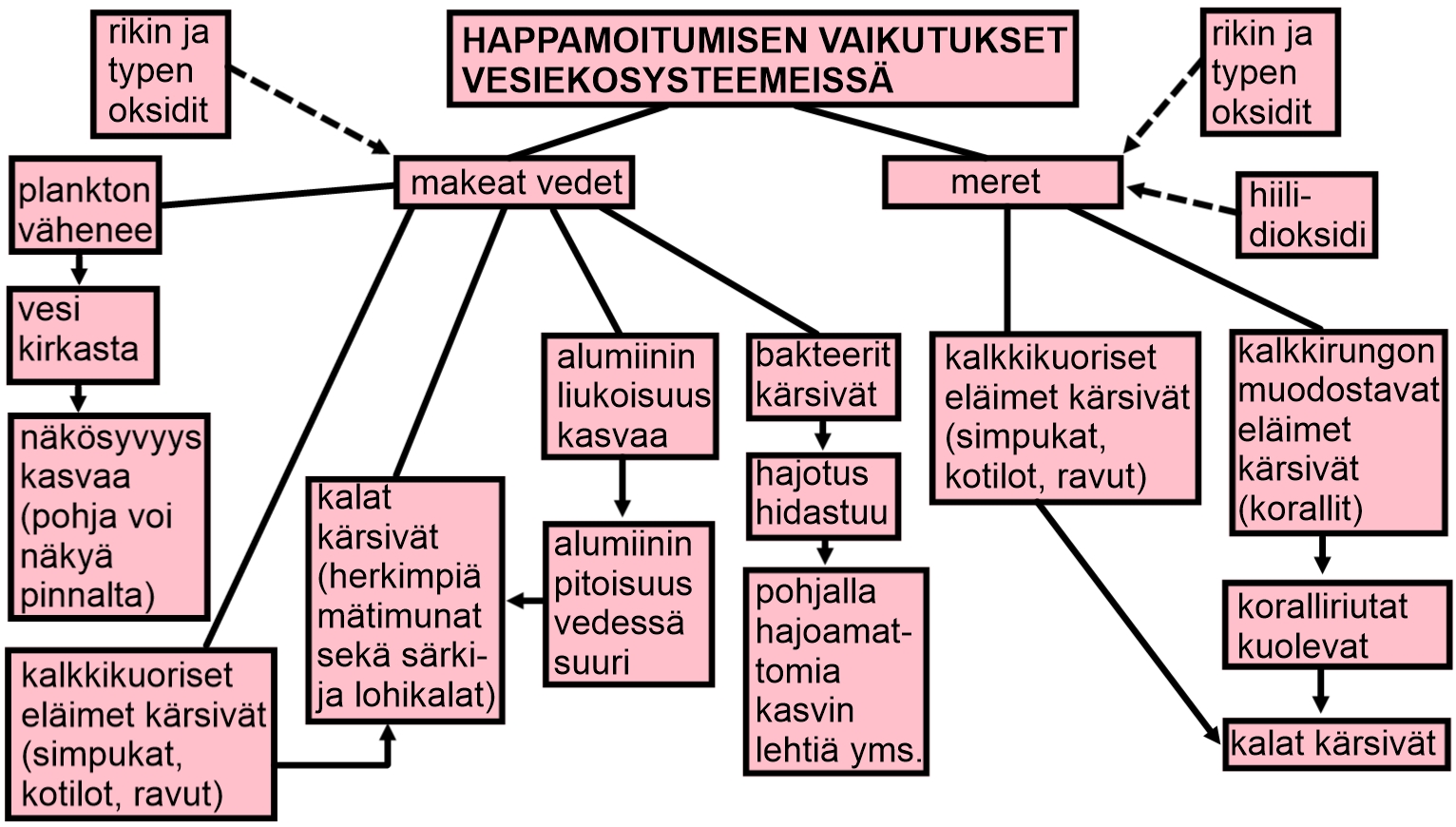 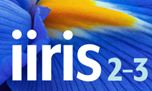 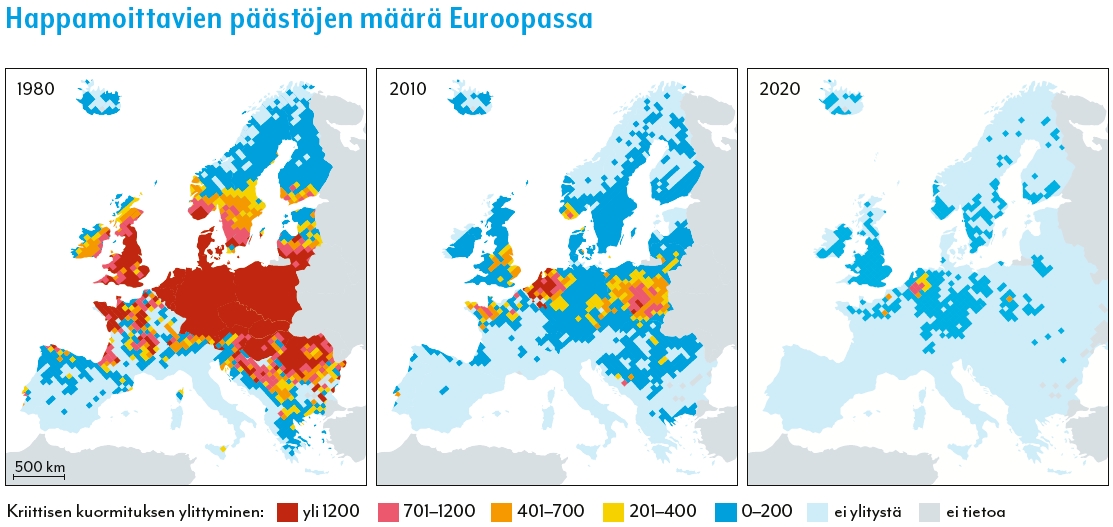 Jos kriittinen kuormitus ei ylity, happamoittavien päästöjen määrä on niin vähäinen, etteivät ne aiheuta pitkäaikaisessakaan altistuksessa eliöille pysyviä vaurioita.
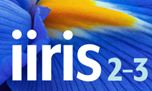